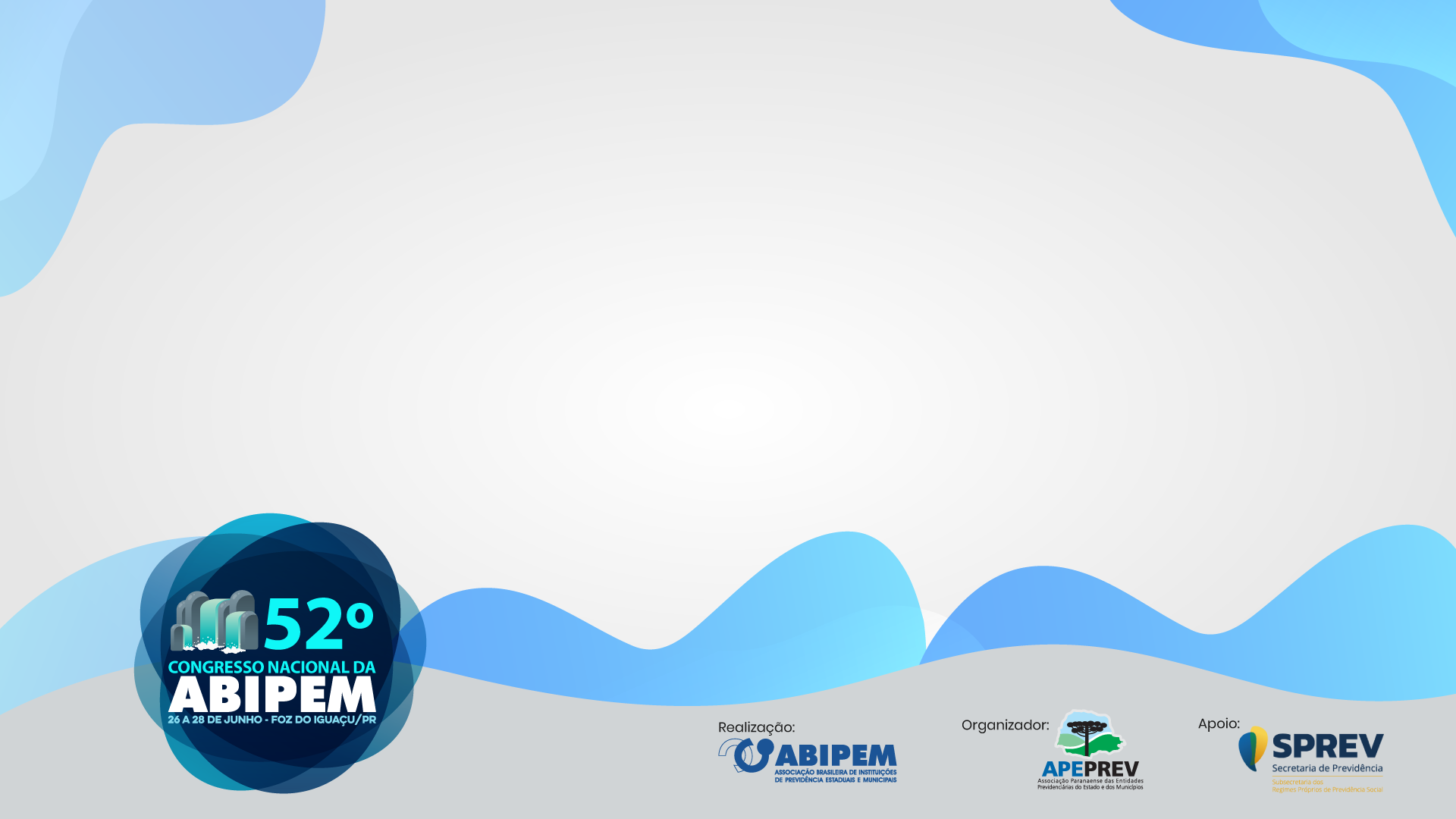 52º Congresso Nacional da ABIPEM
26 a 28 de junho - Foz do Iguaçu/PR
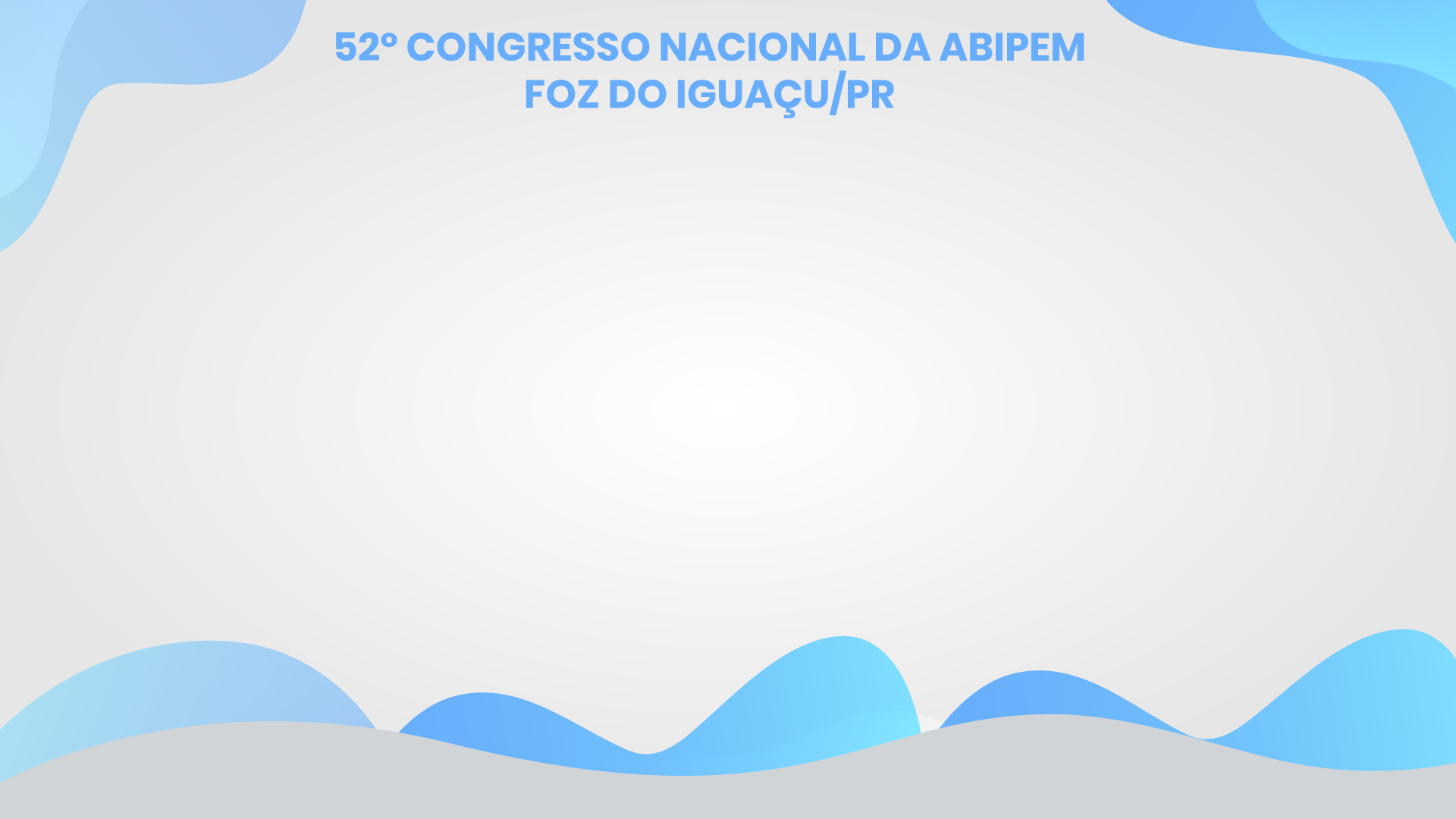 Tema: Diversificação de investimentos
Diversificação tem relação com eficiência dos mercados
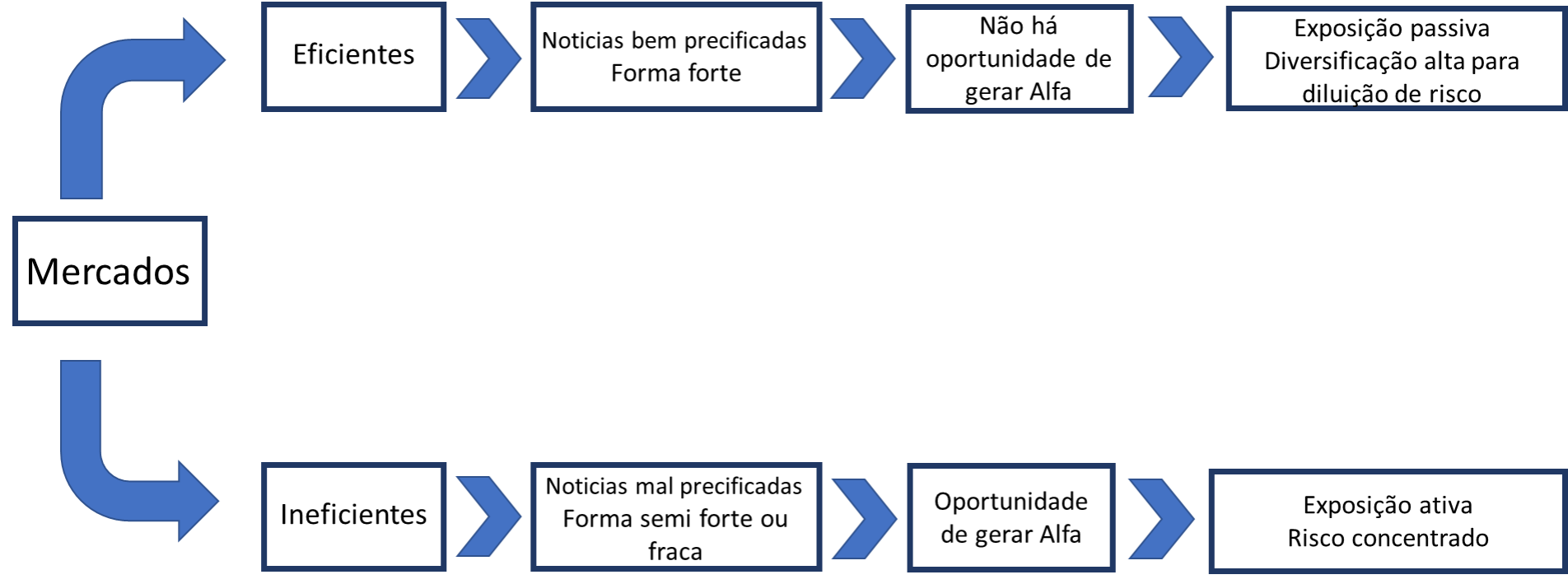 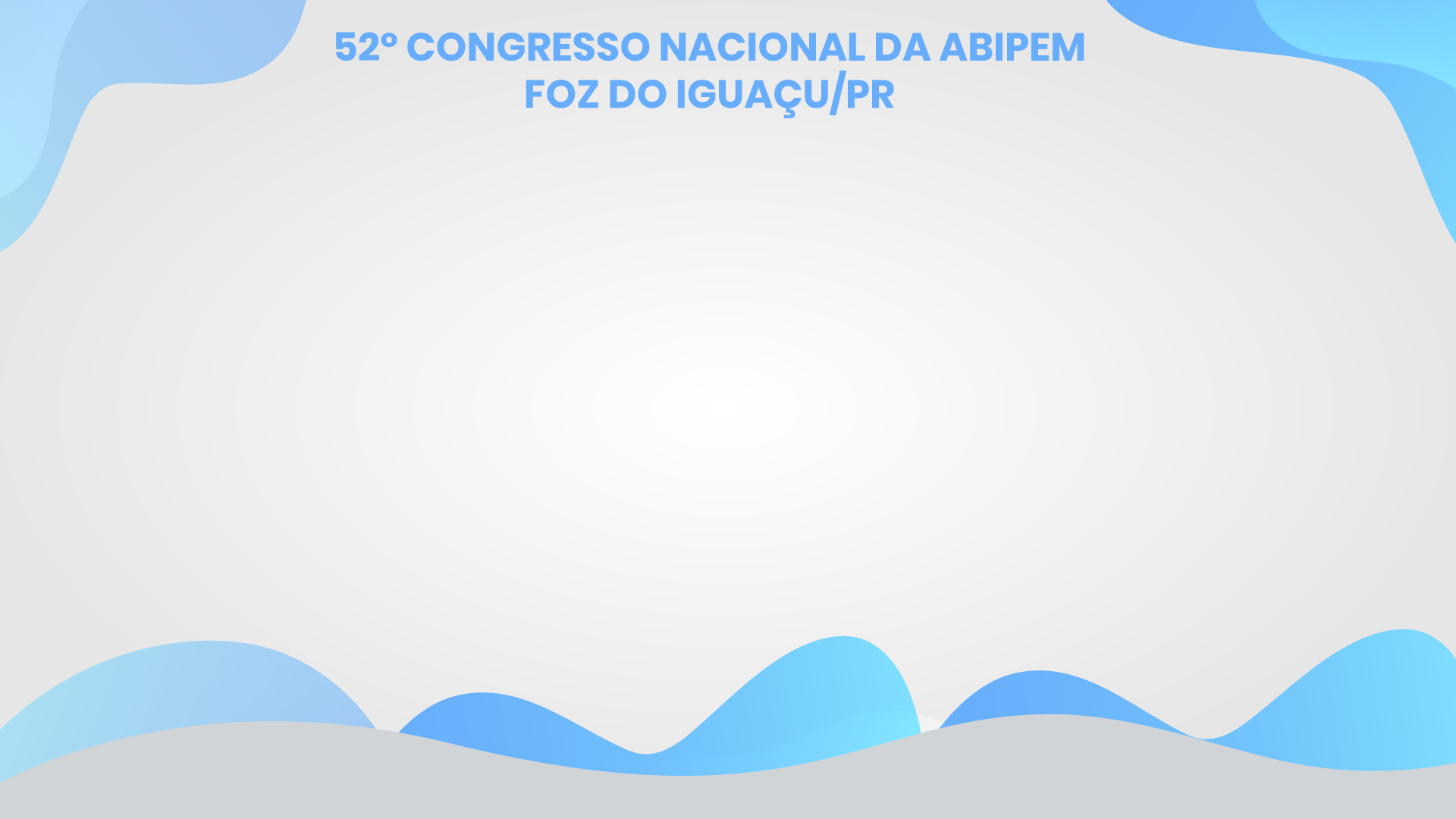 Tema: Diversificação de investimentos
Diversificação tem relação com incertezas
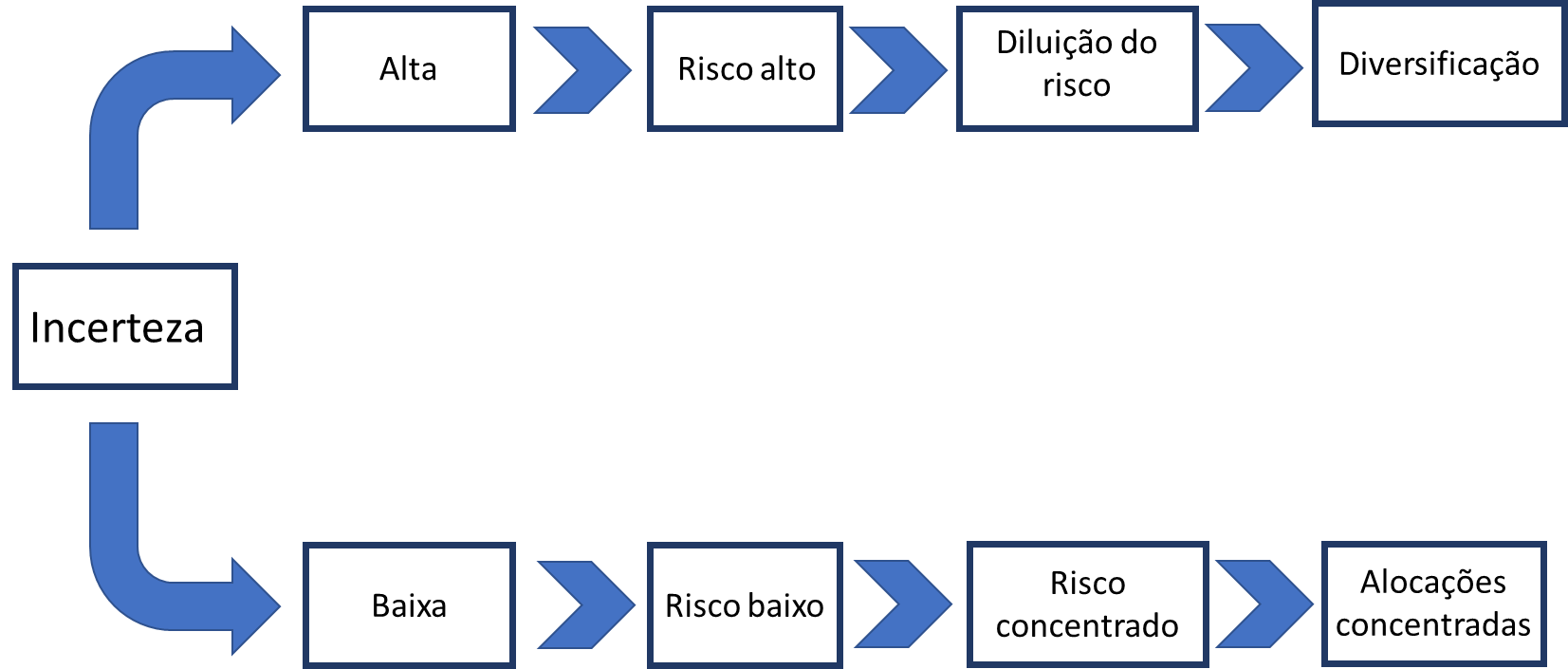 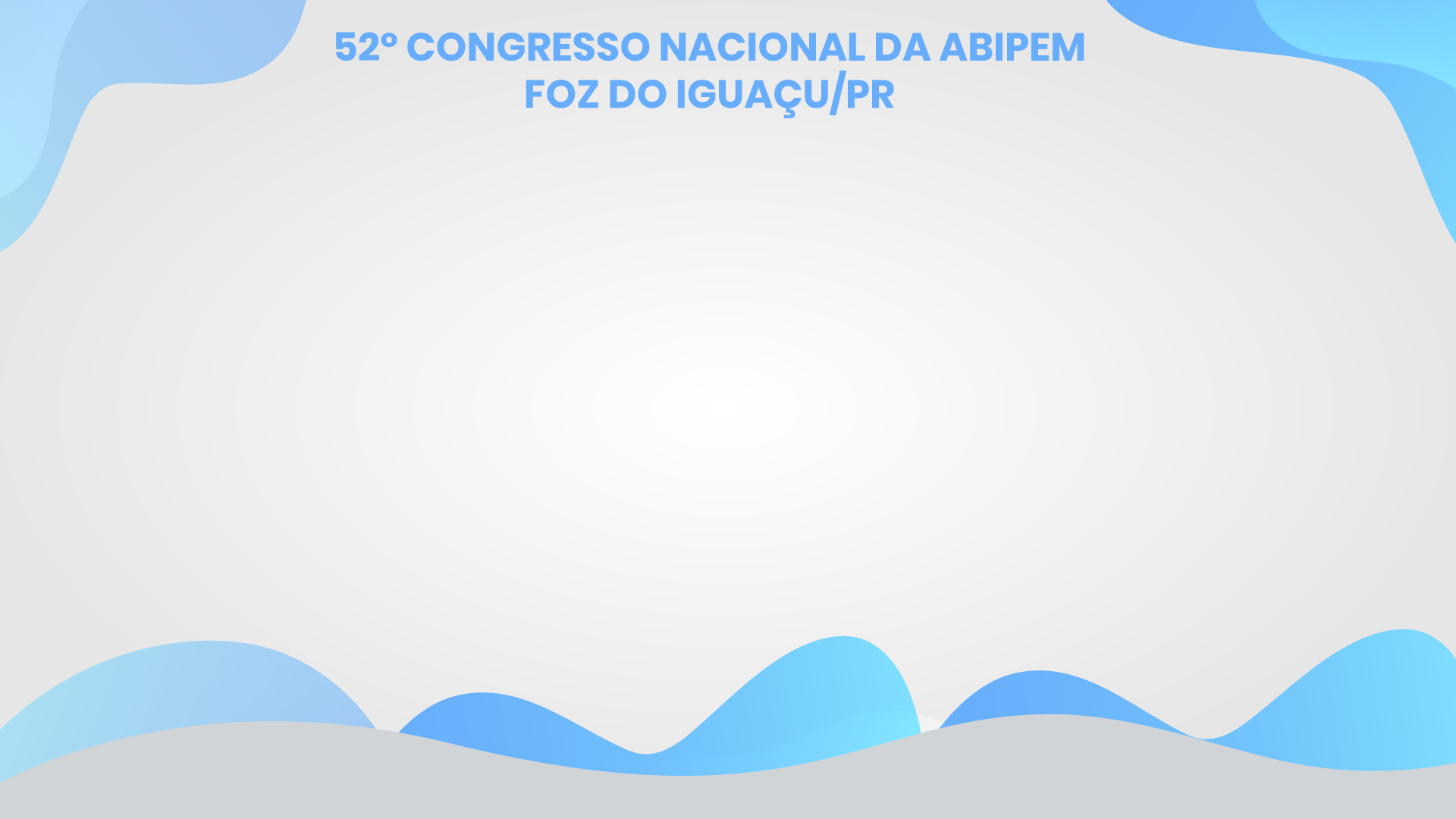 Tema: Diversificação de investimentos
Histórico de alocação fundos de pensão no mundo em 2018
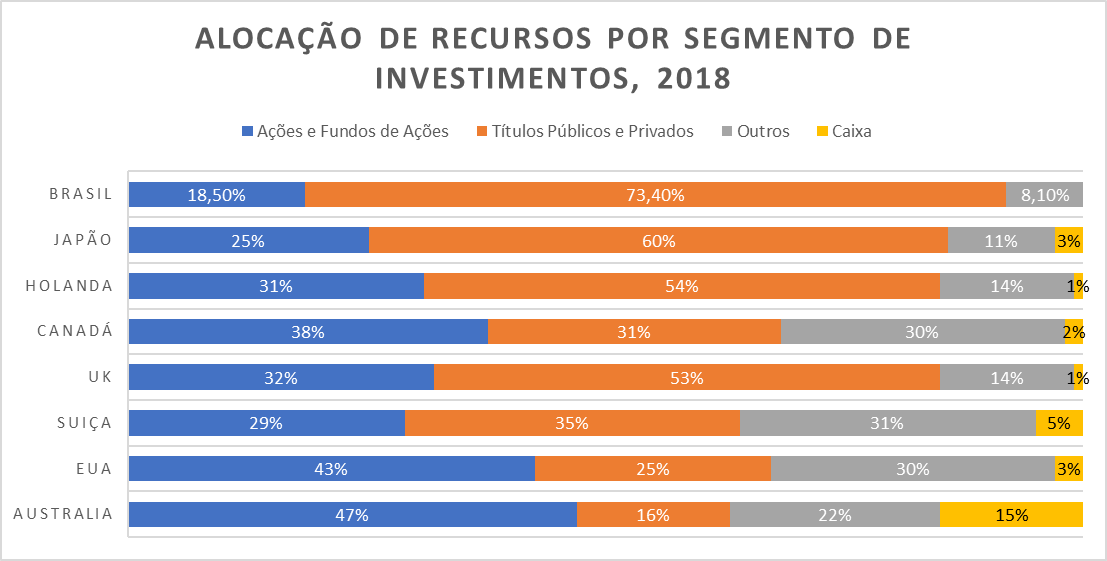 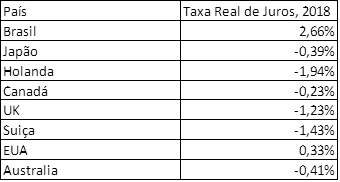 # Alocação em renda variável no Japão, Holanda,
Suiça e UK são menores devido a maior participação
do sistema de benefício definido.
Fonte : Willis Towers Watson
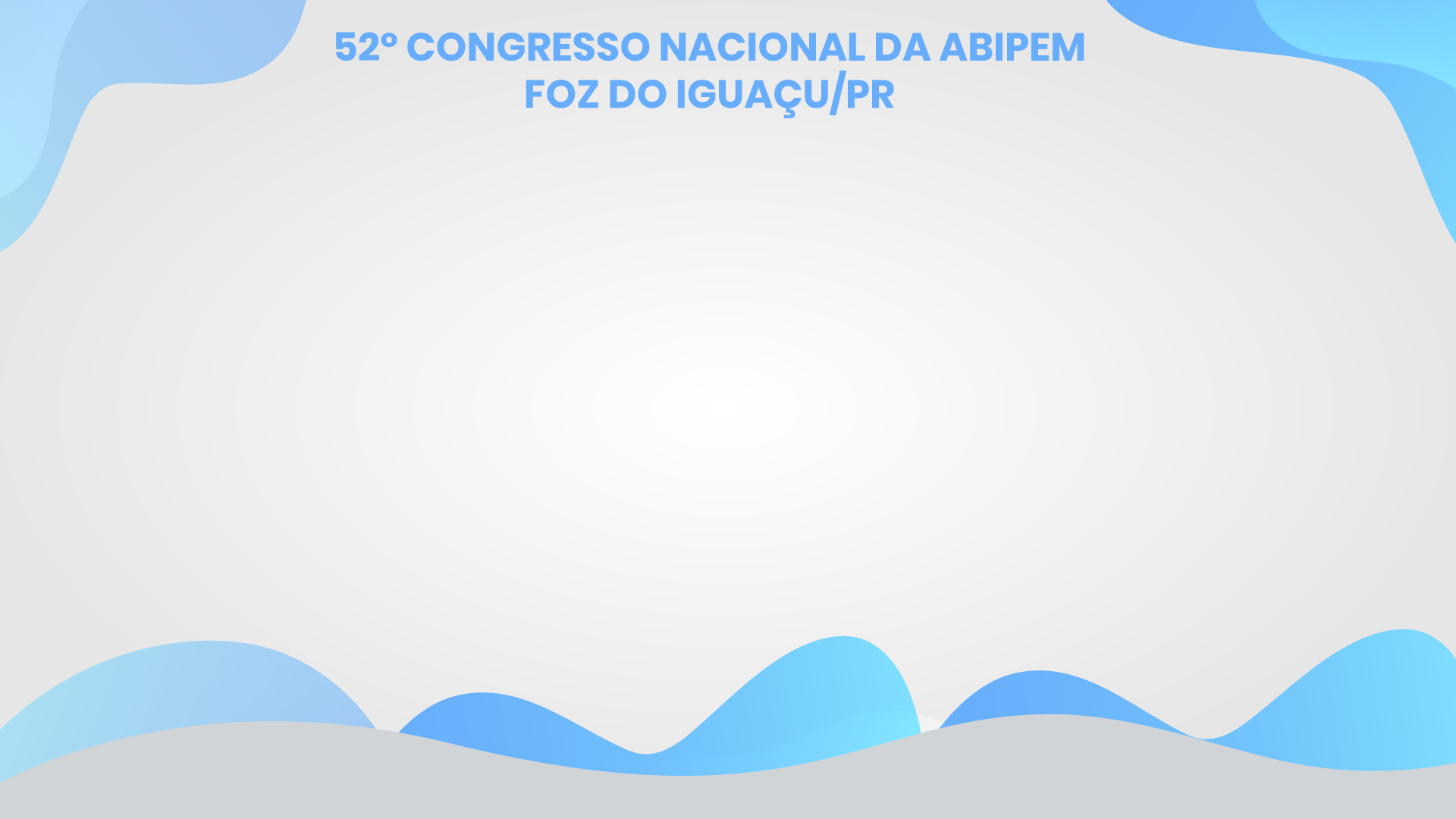 Tema: Diversificação de investimentos
Histórico de alocação fundos de pensão no Brasil  ex Previ : 2006 ~ 2018
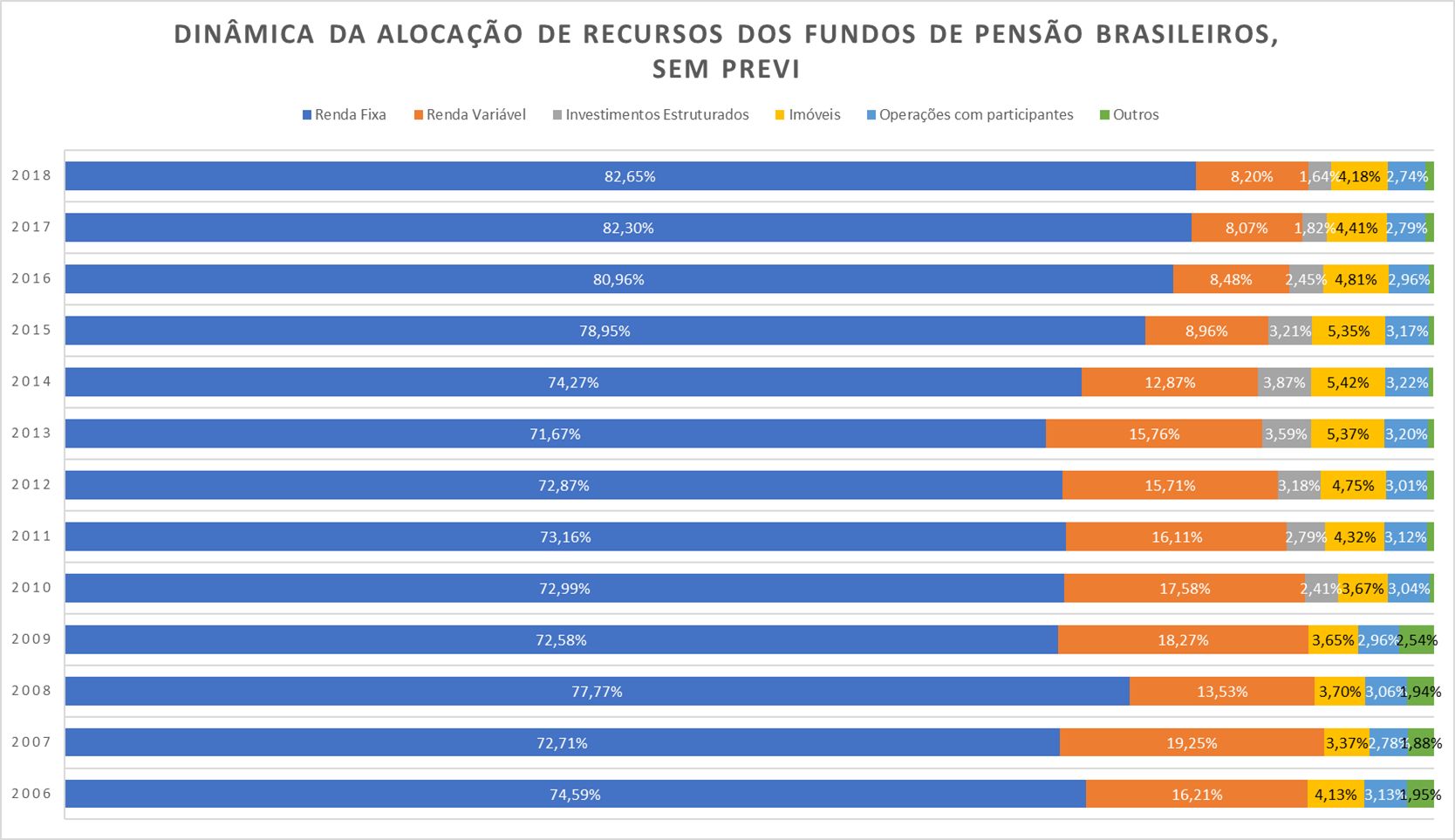 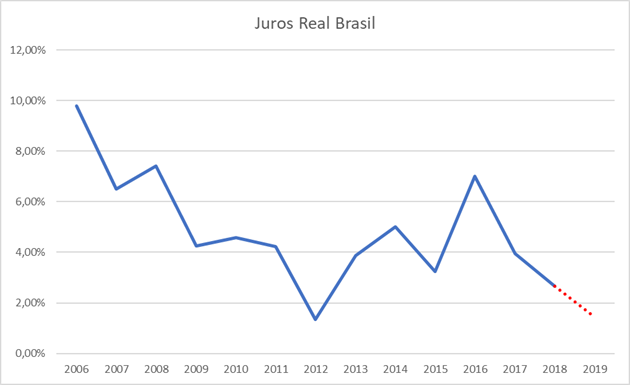 Fonte : Abrapp
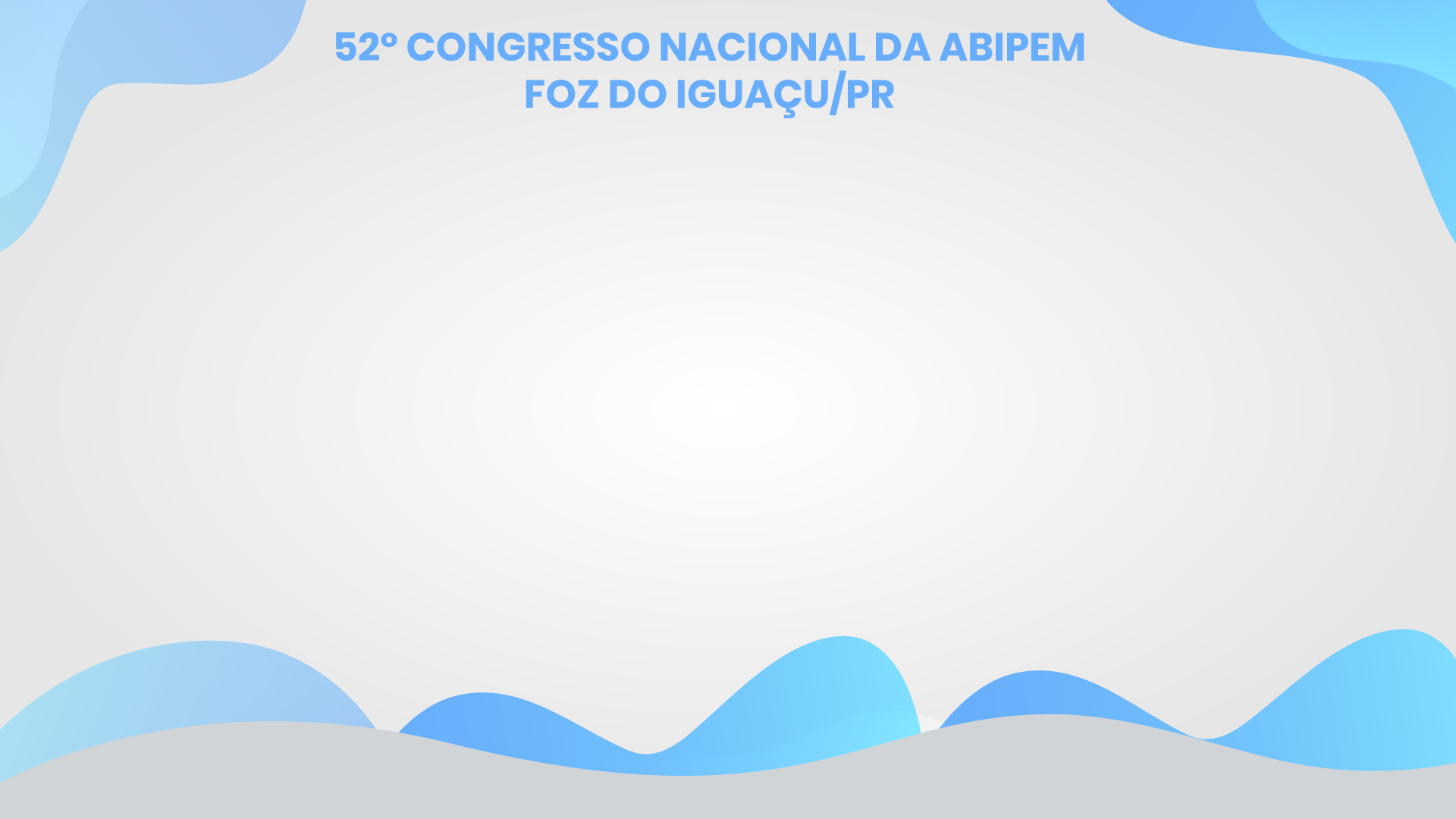 Tema: Diversificação de investimentos
Posicionamento RPPS média nacional - 2018
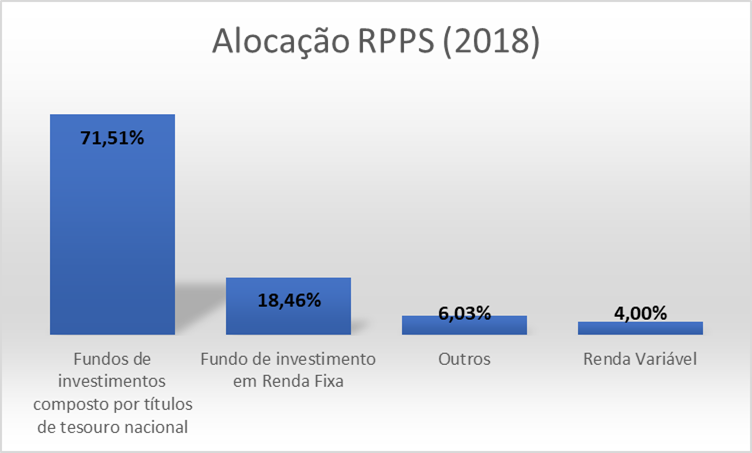 Fonte : Ministério da previdência - Cadprev
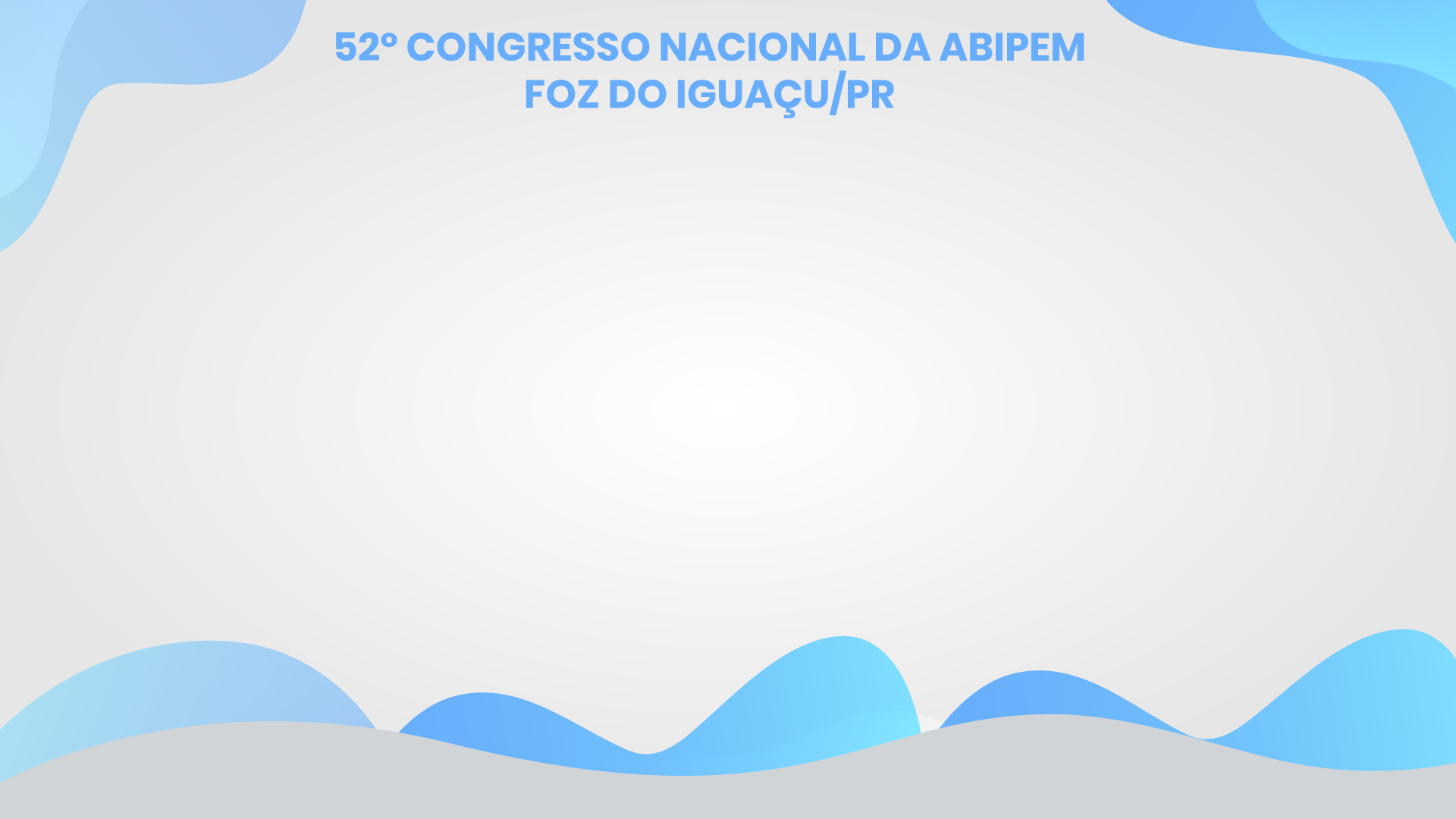 Tema: Diversificação de investimentos
Sugestão de alocação ótima de classes de ativos RPPS – Fronteira eficiente
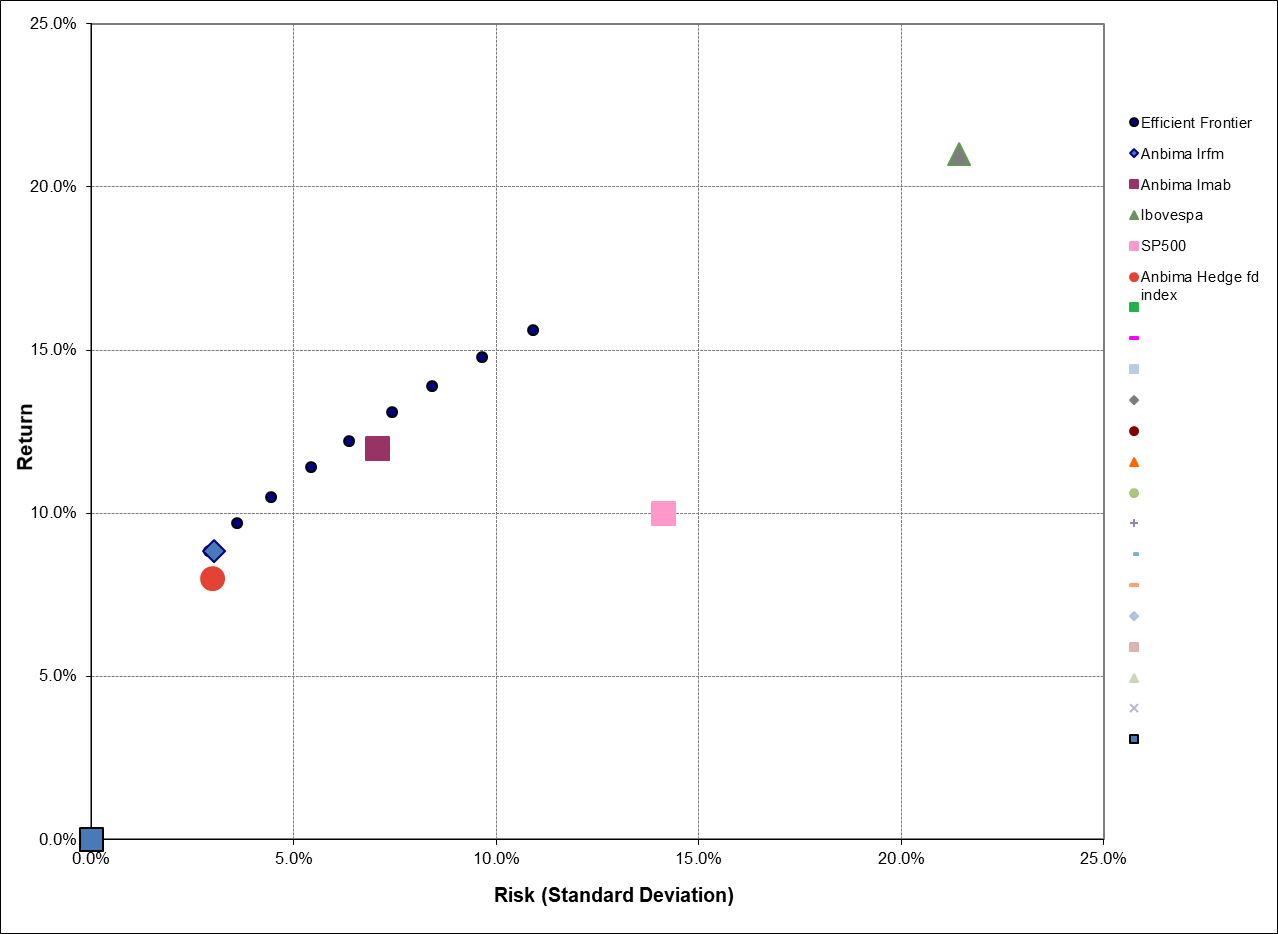 Retorno esperado: Ipca +6%
Assumindo séries históricas entre 30/12/09 e 18/06/19
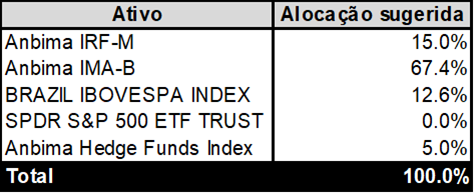 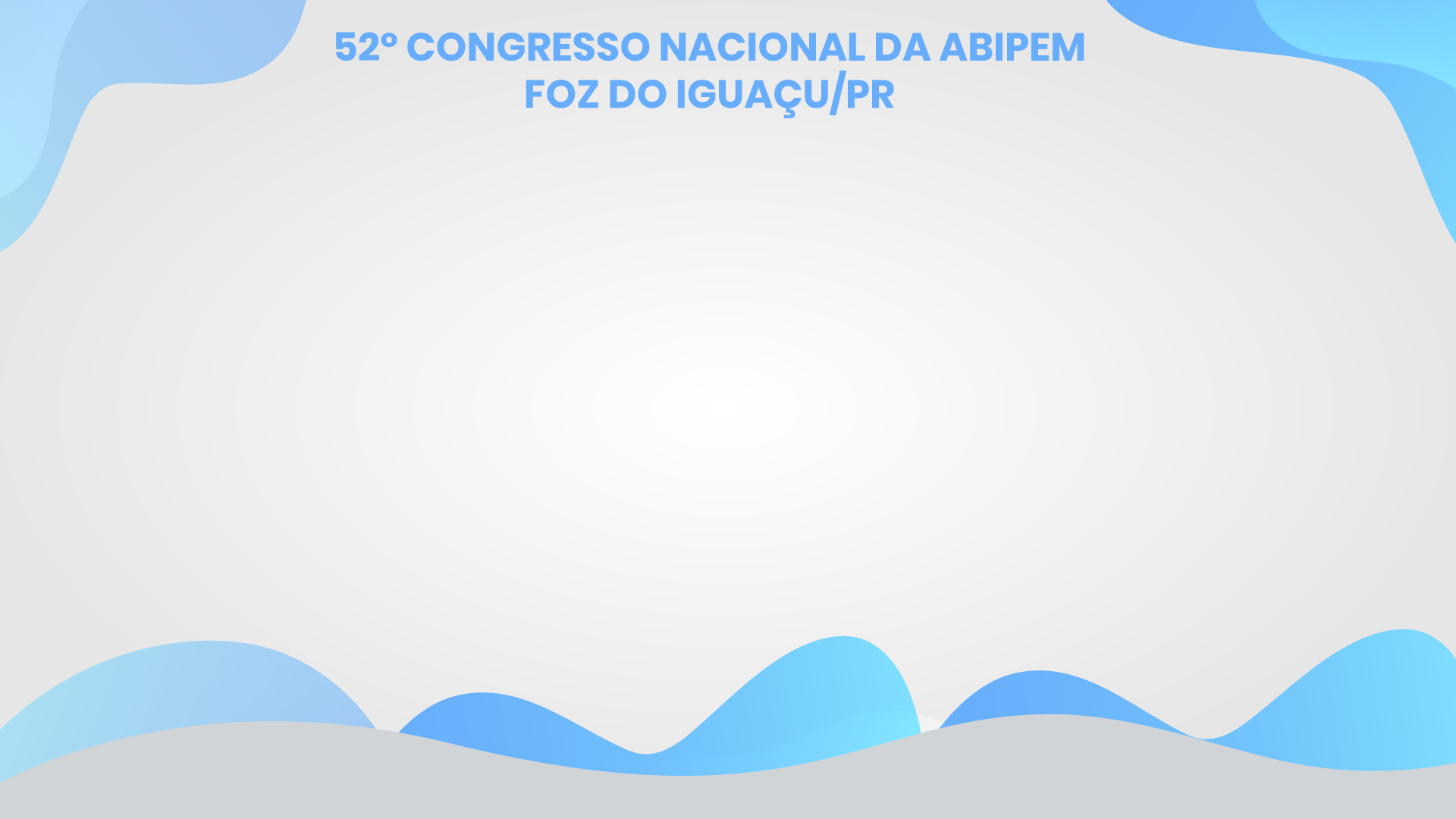 Tema: Diversificação de investimentos
Perspectivas Ibovespa  próximos 12 meses
Tx Desconto
Empresas
Fluxo
Riscos
Economia
# Cenário Doméstico

Inflação sob controle e abaixo da meta.

Queda de juros p/ 5,5%

Pib 2019 +0,87%

Pib 2020 +2.5% 

Expectativa aprov reforma da previdência e tributária

Pacote de consumo pós reforma

Aprov. Independ. BC

Resolução cessão onerosa

Privatizações

# Cenário Global

Crescimento global moderado

Desaceleração da China

Política monetária global mais relaxada
Saída do Paulo Guedes do governo

Não aprovação das reformas

Acirramento da guerra comercial EUA x China

Falta de instrumento monetário para combater a recessão global

Impeachment do Trump
Risco Brasil em patamar menor

Cds Bz 10 anos pode ceder para 150 bps
Baixa alocação de fundos globais a Brasil

Fundos Institucionais Brasil com baixa alocação a ações

Juros menores, pessoas físicas vão ter que buscar recomposição de rentabilidade
Capacidade ociosa alta

Alavancagem operacional

Crescimento de lucro em 2019 : +15%

Crescimento de lucro em 2020 : +25%
Target estimado Ibovespa 12 meses
123.000 pts
Retorno esperado de 23%
vs cdi de 5.95% proxs 12 meses
Risco/Retorno Atrativo
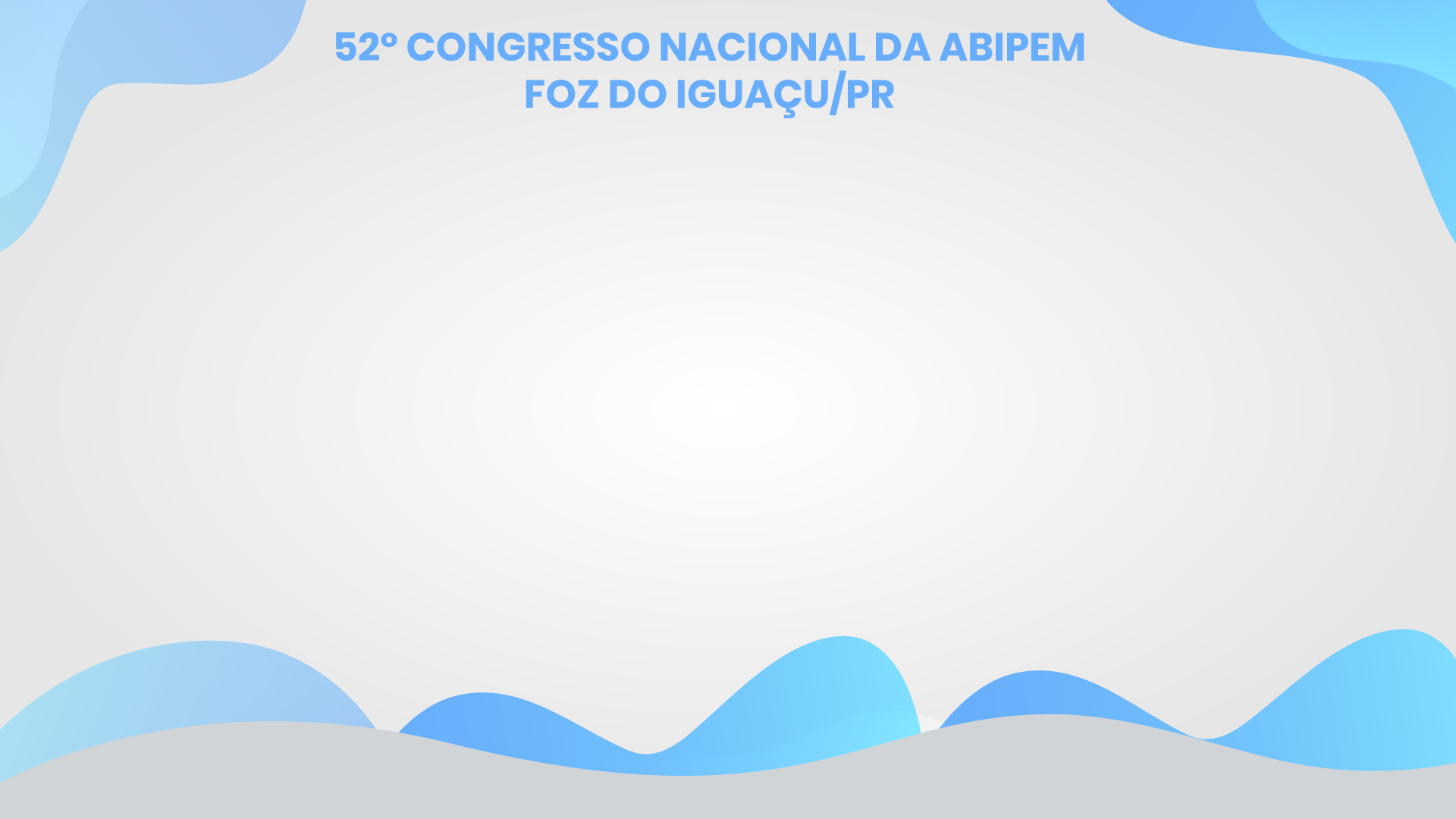 Tema: Diversificação de investimentos
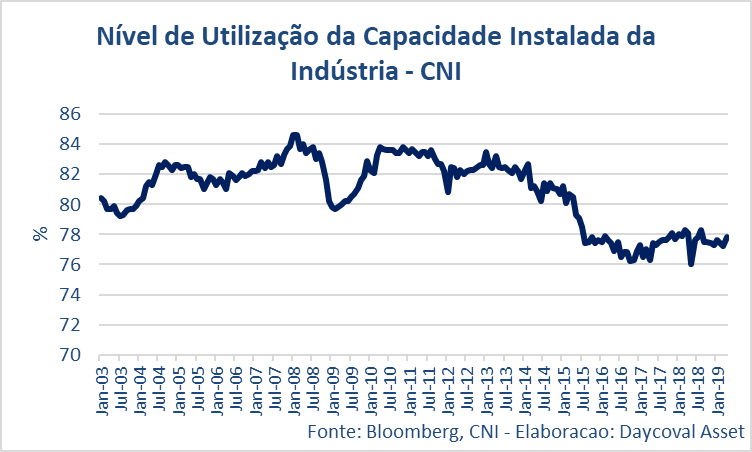 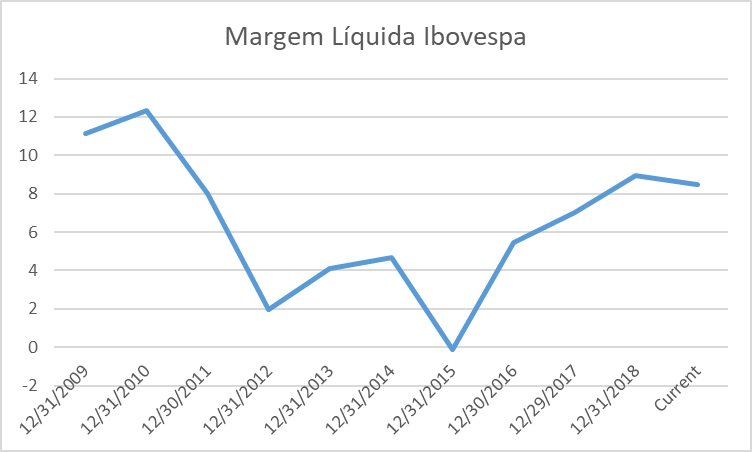 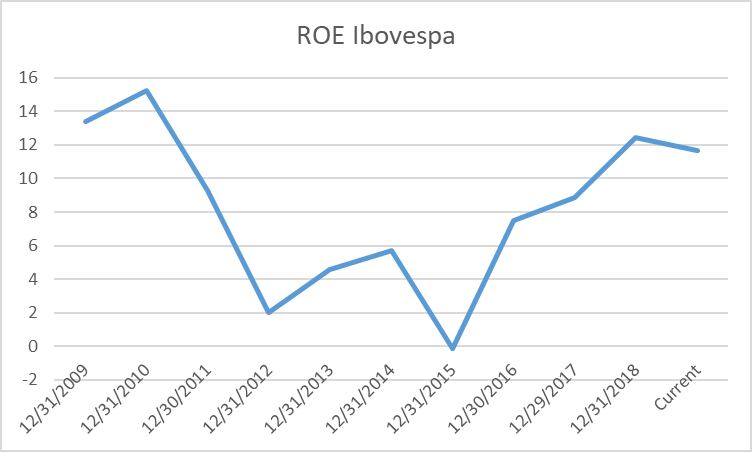 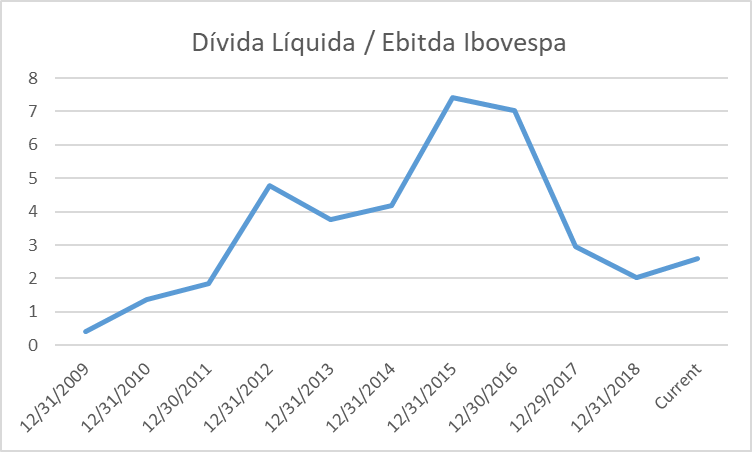 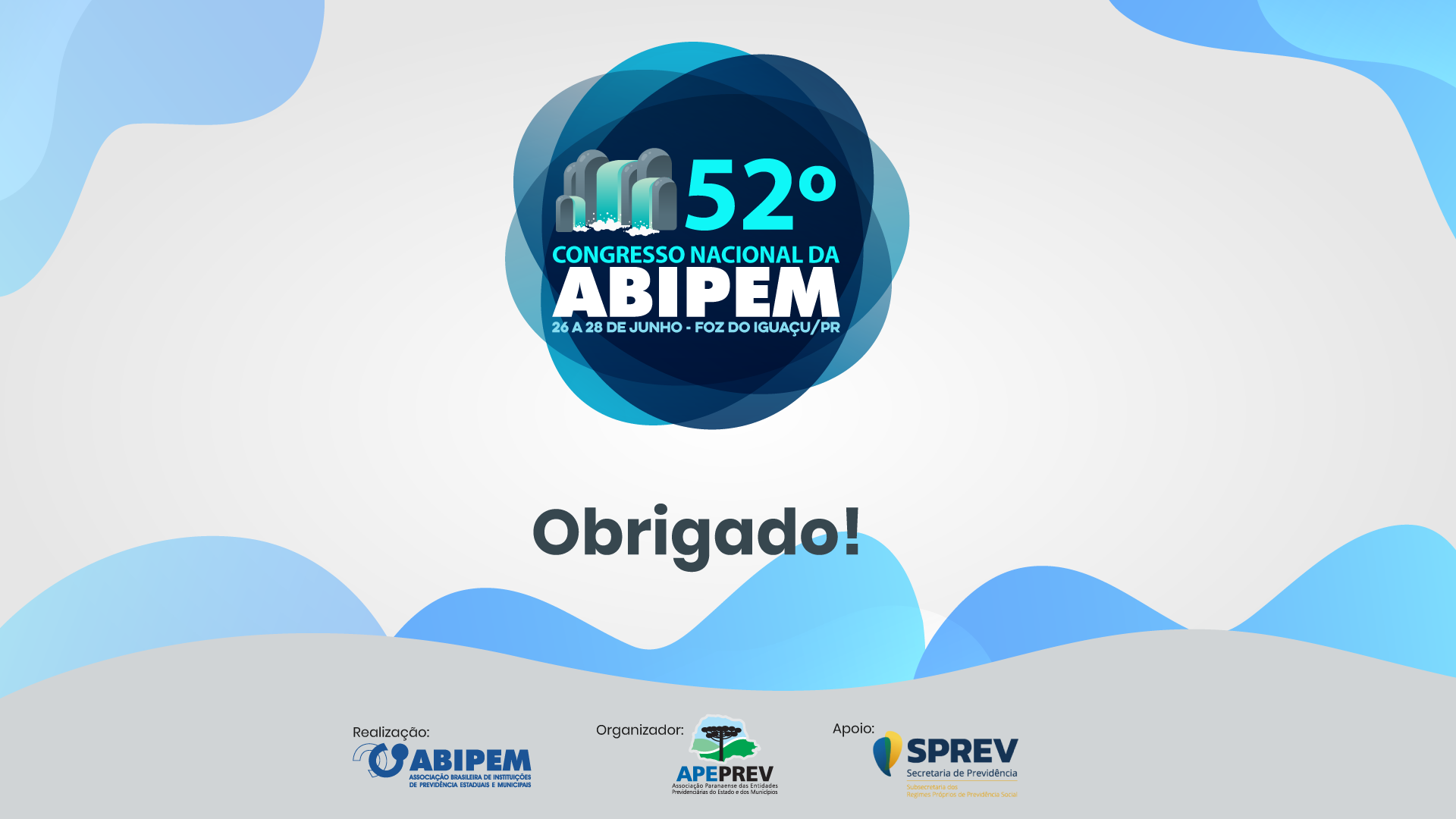